Etherdynamics
The Etheric Framework and the Dynamics of the Ether

By Space Audits

https://www.youtube.com/@space_audits/videos
https://www.youtube.com/@space_audits/playlists
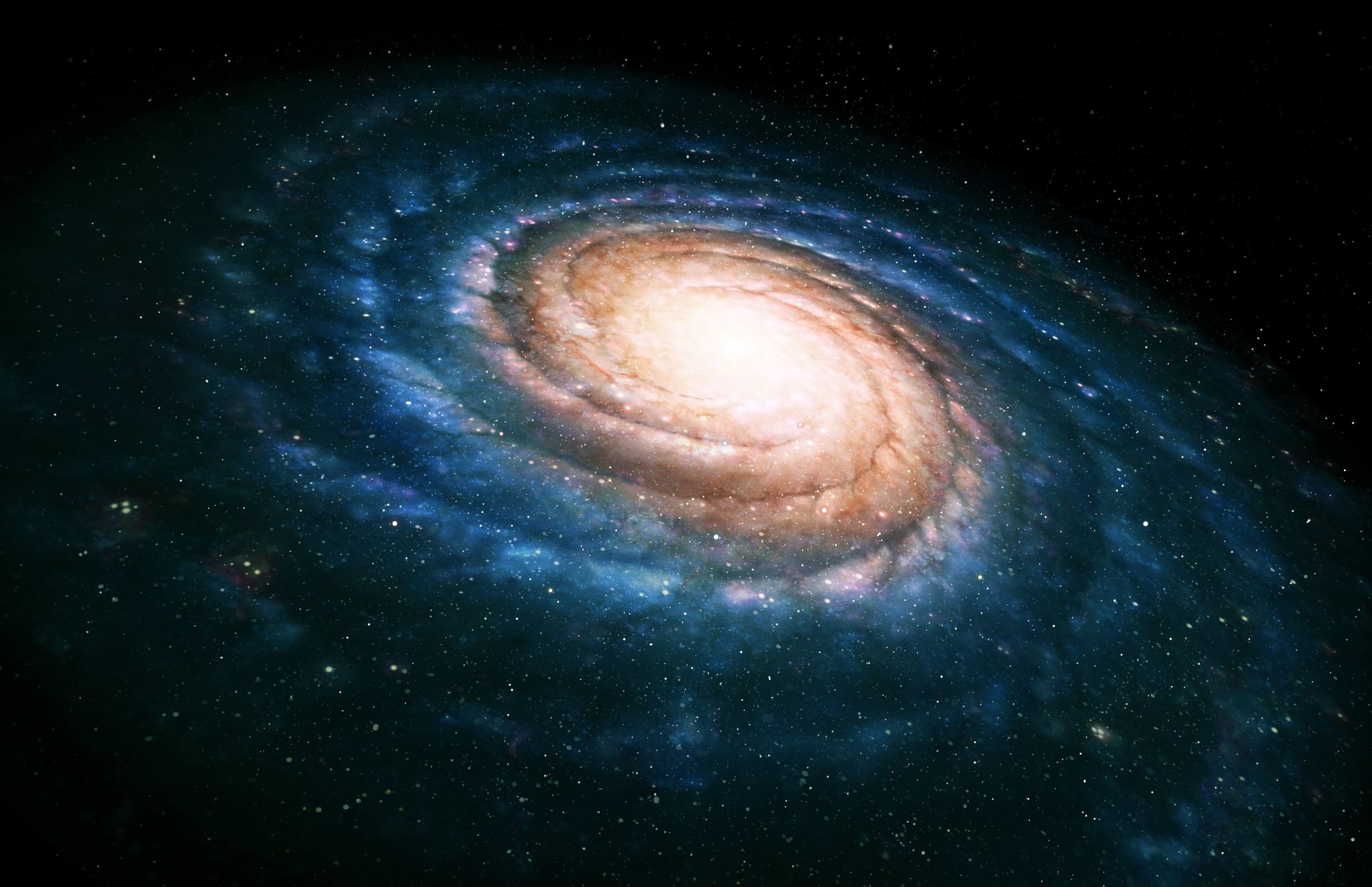 What is the Ether, Physical or Conceptual?
The ether is both a framework of interpretation and a physical mechanism that interconnects all matter and motion in the universe via pressure mediation.
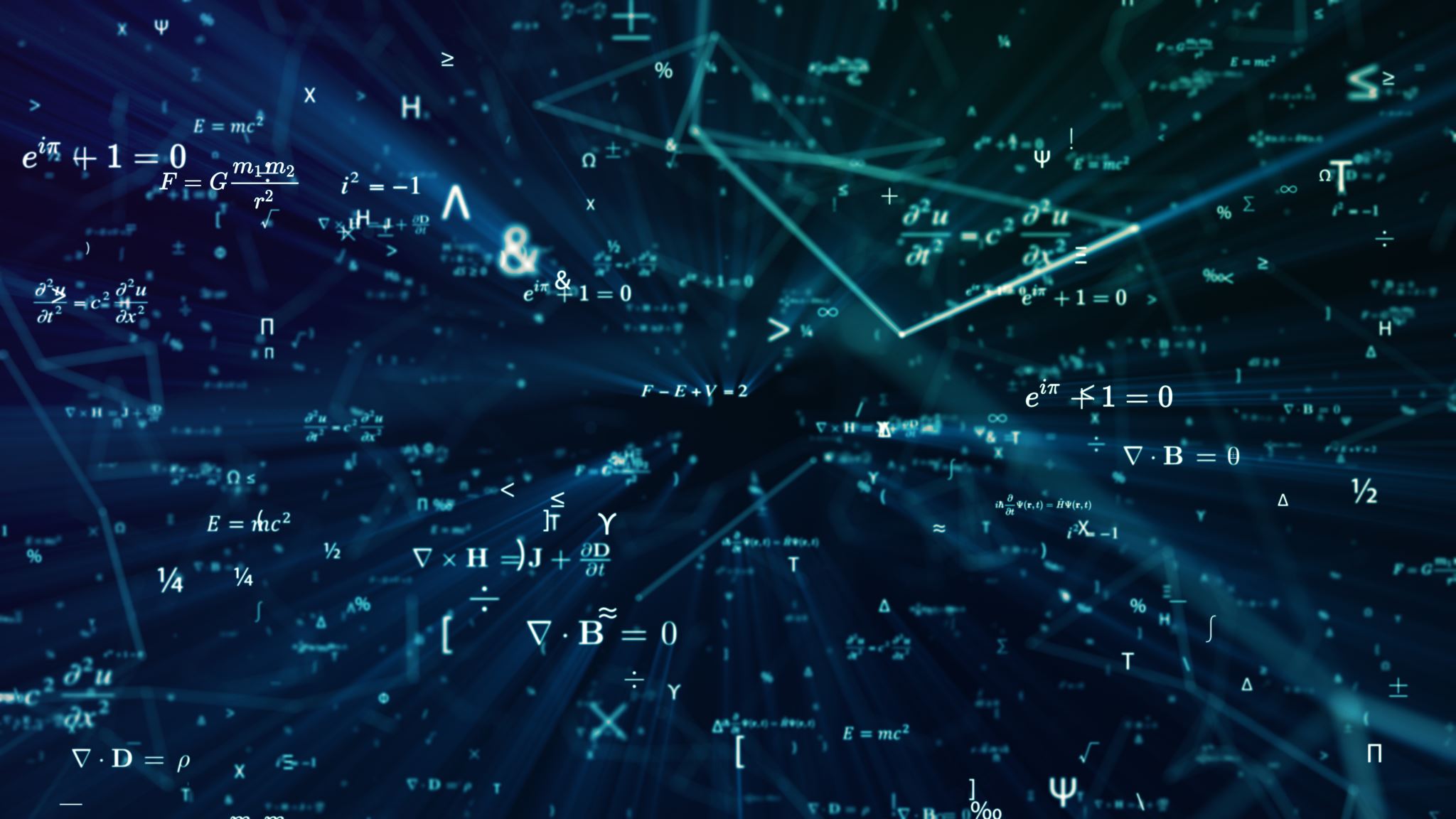 Lorentz’s Ether Theory and Special Relativity Are Mathematically Identical Theories
Einstein used Lorentz’s mathematical framework of covariance and transformations too, only changing the conceptual interpretation  of the mathematics from “ether contraction” to “length contraction” and “time-dilation” to conform the coordinate system to make c invariant under the conditions postulated by Einstein.
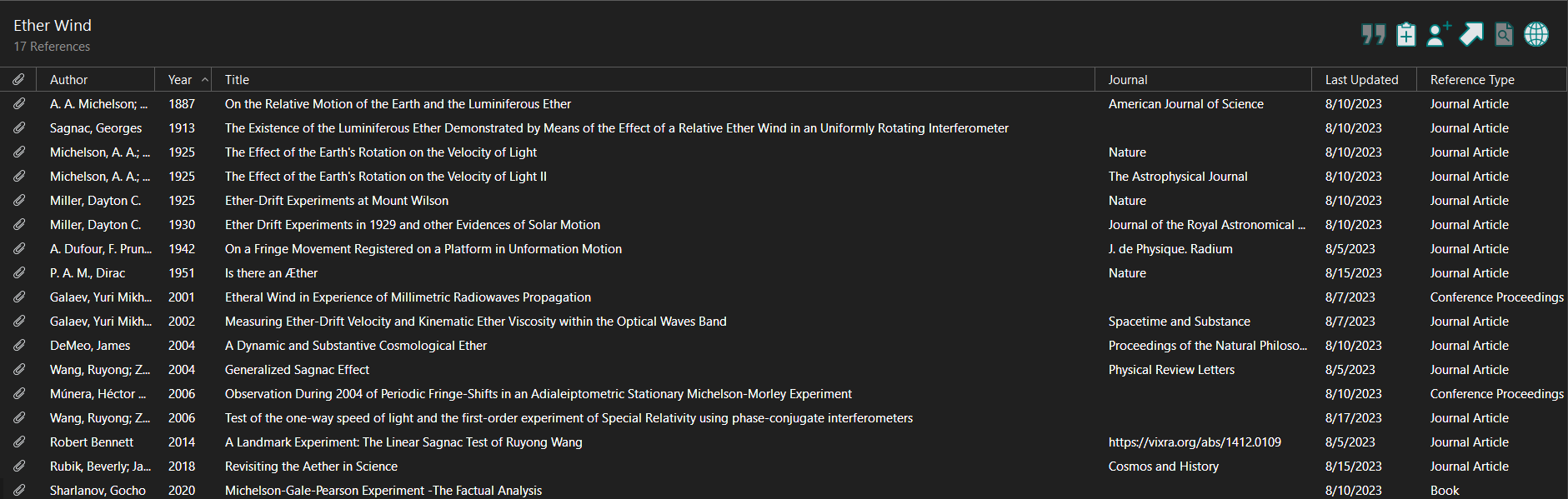 Evidences of the Ether and its Effects
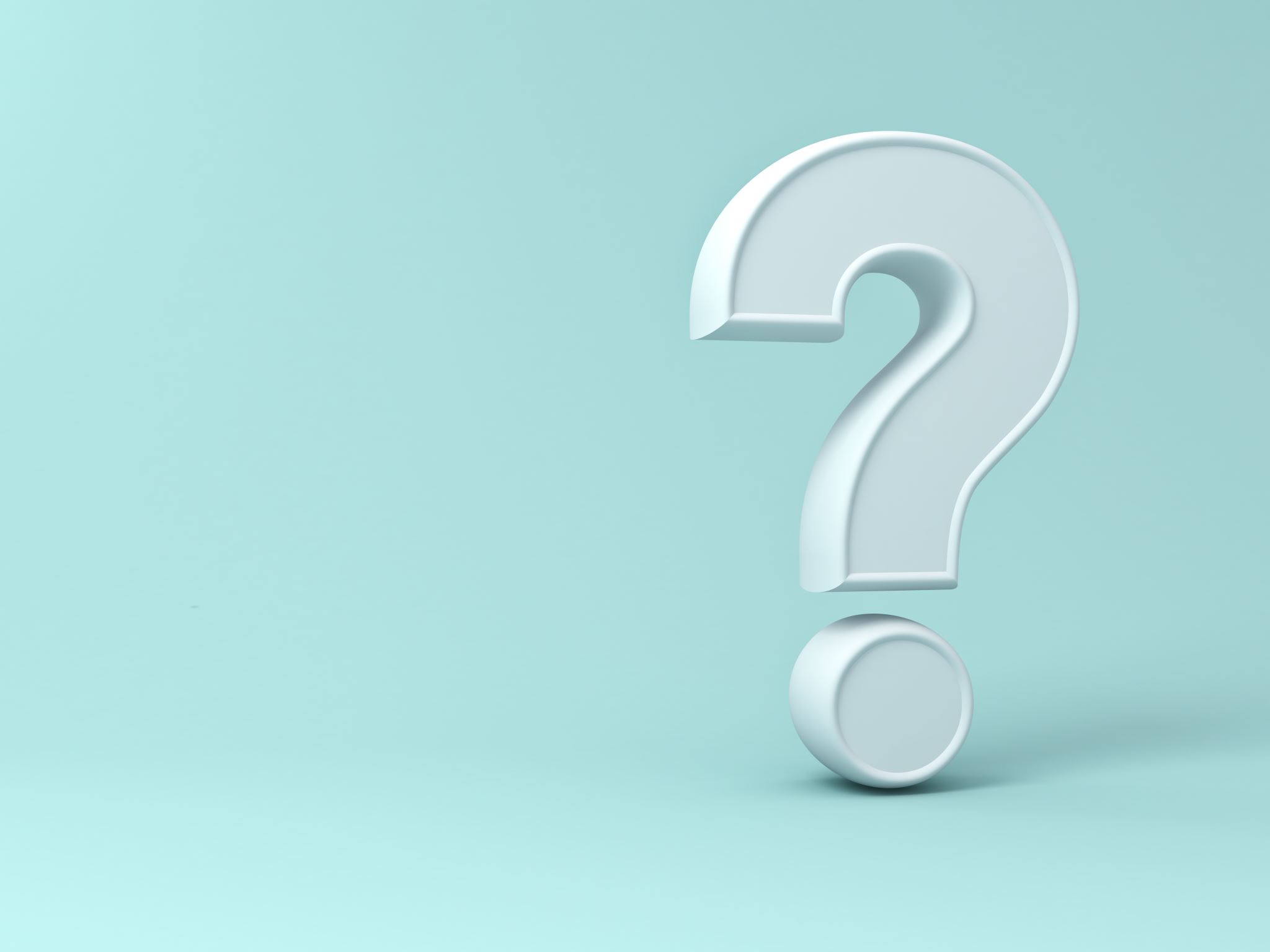 Postulations: Ether Framework vs Spacetime Framework
Citing the Great Soviet Encyclopedia (3rd ed., vol. 20, p. 423), a postulate is "a proposition that, for some reason, is 'accepted' without proof but, as a rule, with justification, and it is this justification that usually serves as an argument in favor of 'accepting' the postulate.

Stepping away from the previous methodology of current physics and theoretical physics, the etheric framework will not be built on postulation i.e., ingenious conjectures with no experimental evidence or physical meaning.
 
The postulation of the invariance of “c” serves the Relativist only as a guide to redirect contradictory experimental evidence as nulls or enabling the use of abstract mathematical constructs to describe a phenomena and avoid a deeper understanding to the mechanisms of the phenomena.Such postulations, laws and axioms leads to more postulates to reify the original postulates, laws and axioms in favor of disregarding new experimental evidence, so all experimental and observational contradictions reach conformity to the “known” existing theory.
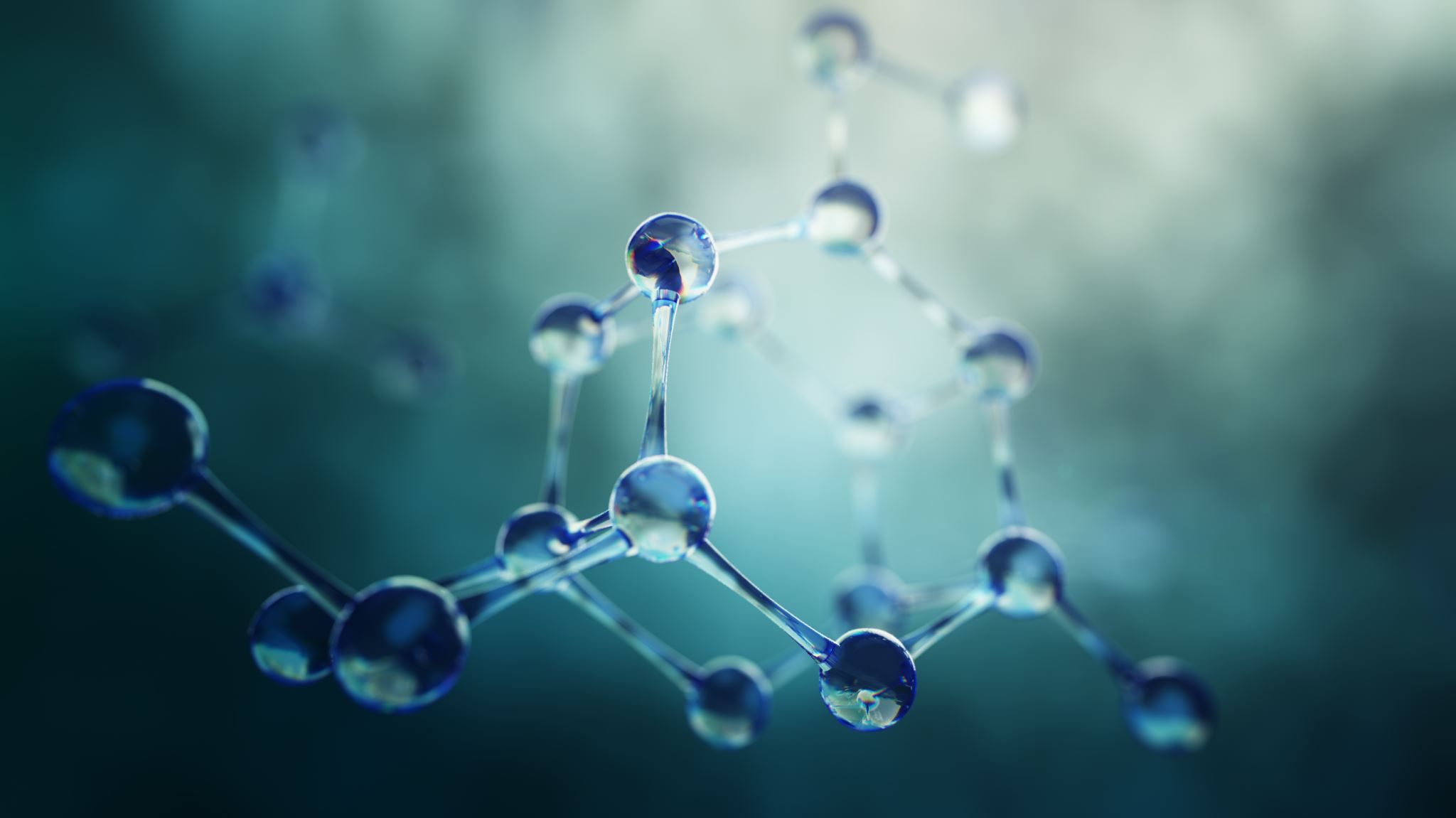 The Purpose of the Etheric Framework
To establish general laws to the mechanisms and structure of matter, science should have a unified goal in revealing the nature of phenomena, i.e., through study, investigation and experimentation, the internal mechanisms of the studied phenomena should produce a cause-and-effect relationship between the material entities involved based on the generalizations of the framework. 

Moving forward I’ll discuss the current methodology and postulation for Special and General Relativity, as well as quantum mechanics.
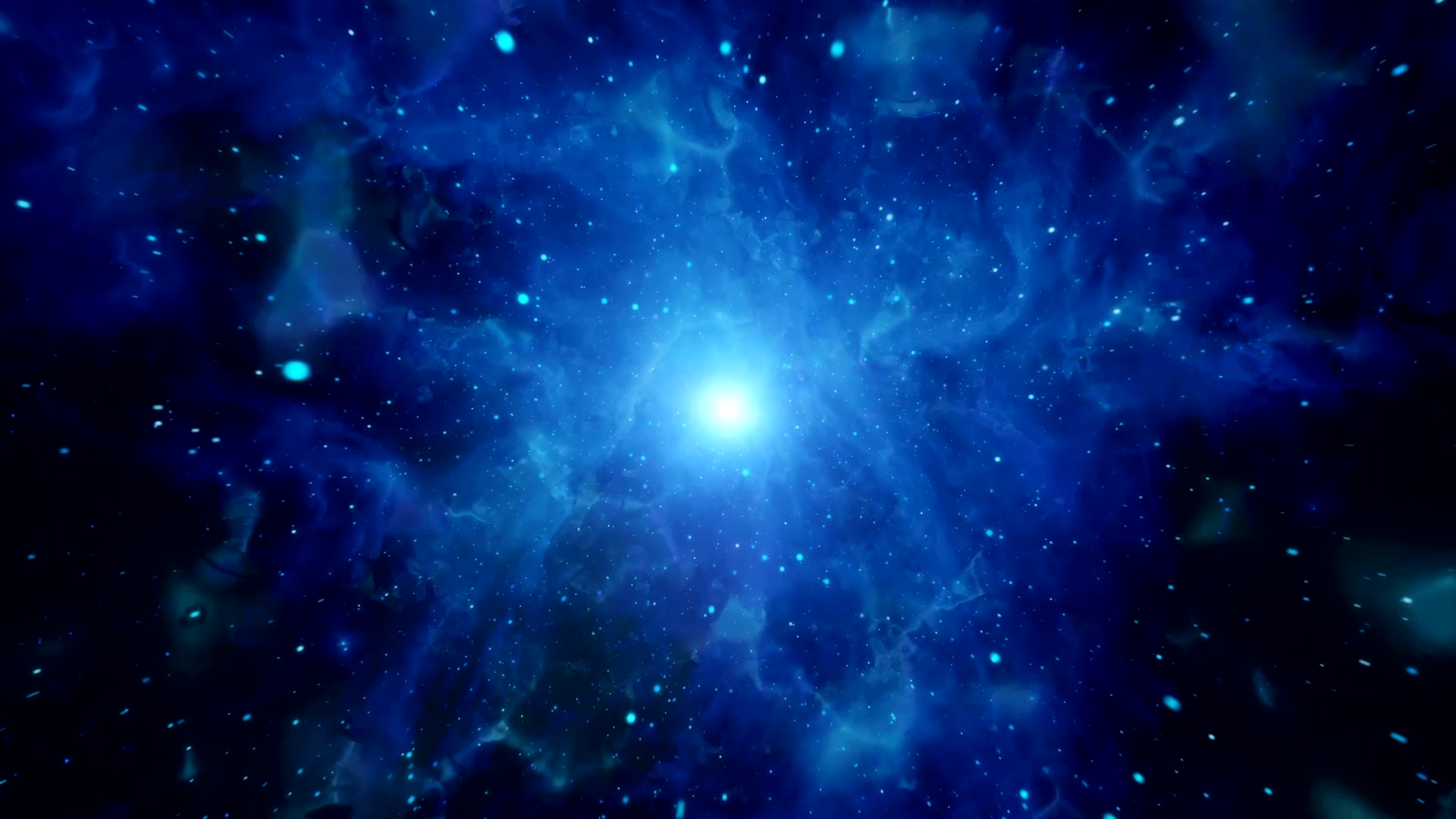 Postulates: Special and General Relativity
1) All inertial reference frames are equally valid and there is no preferred frame of reference.
2) The constancy of the speed of light is independent of the motion of the source or observer.
With the assertion of an etherless universe, these two postulates give leeway to an additional set of supplemental postulates to further reify the theory, even though these postulates are not officially stated as postulates.
3) The Ether doesn’t exist: With no mechanism to cause variance in c and no preferred frame (mathematically), Einstein’s third postulate is that there is no ether.
4) Principle of Simultaneity: The perception of whether two events happen simultaneously or not depends on the observer's relative motion. [Falsified by GPS’ “Global Simultaneity”]
5) Principle of Equivalence: Acceleration = Gravitation  The jumping off point for the General Theory
6) Relativistic Mass: As your speed increases, so does your energy and if your energy increases, your mass must increase.in Relativity Theory mass and energy are equivalent. 
7) In the General Theory, Einstein reinstates the ether: “According to the general theory of relativity, the ether exists. Physical space is inconceivable without ether.” [Direct contradiction to both SR and GR since the postulates of SR is that c is invariant and specifically all energy exchanges have to be facilitated by the curvature of spacetime and not the ether]
8) Postulation on the propagation speed of gravity matching c. [The coordinate system used to describe gravitation is that of a vacuum, chosen because it has no permittivity (ε) and no permeability (μ), so it can match c and give the appearance of covariance. Change the coordinate system’s ε & μ and the propagation of the speed of gravity changes.  Stephen Crothers’ LIGO Review, Appendix A.
9) General covariance under any transformation for the laws of physics (facilitated by absolute differential calculus and the swapping of tensors)
Without a mechanism to facilitate the required energy exchanges for wavelengths and frequencies to change and lacking the ability to describe motion via pressure mediation, the spacetime coordinate system (x, y, z, t) must curve and warp to enable the mediation of motion and direction. Geodesics vs Curve
While there is no ether in Einstein’s Special and General Theories, the abstract math used to describe the spacetime intervals serves as the medium that facilitates motion. Motion; an emergent property of  space, time and matter and the mechanical actions therein.
[Speaker Notes: Even spacetime tries to re-assert the notion of pressure meditation in the form of spacetime curvature induced by the gravitational field, which is said to be an inherent property of matter.]
Postulates: Quantum Mechanics
[Speaker Notes: Ψ psi(r,t)]
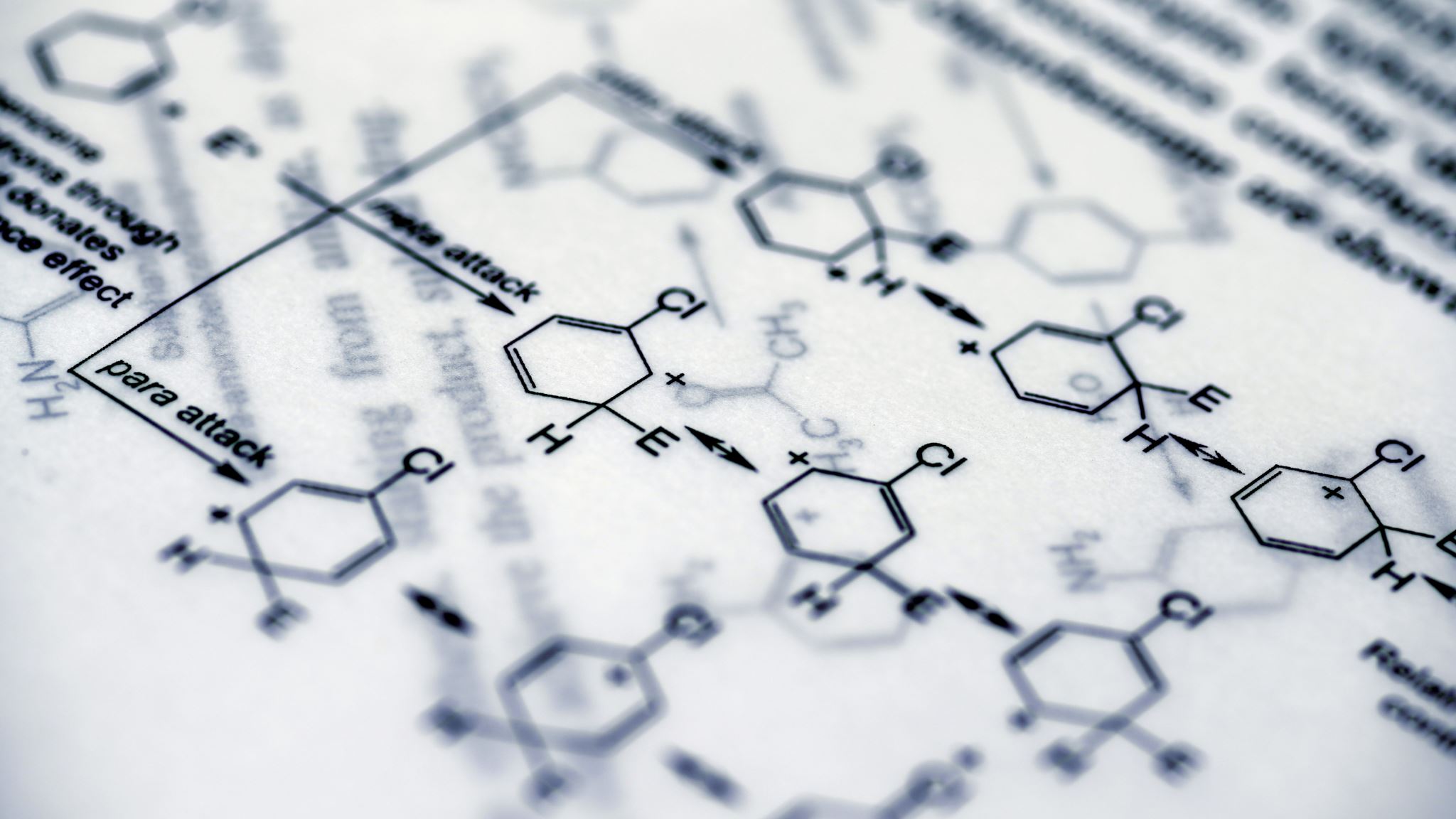 Etheric Framework Guidelines
The primary aim of natural science is to uncover the underlying mechanisms and cause-and-effect relationships that govern phenomena, leading to the discovery of general laws governing the structure of nature. The existence of internal mechanisms implies determinism, implying causal connections between material entities.
 Acknowledgment of causality prompts exploration into the fundamental interactions within phenomena, which can only occur through direct contact at a shared point in space. This contradicts the notion of long-range action, emphasizing the principle of close action in the organization of matter.
 Objects and phenomena are multi-faceted, demanding that their representations, whether mathematical, verbal, or graphical, remain approximations. Continuous refinement of physical models and mathematical descriptions is necessary. Enhancing the understanding of fundamental relationships within physics, which capture only partial natural regularities, stands as a crucial task in theoretical physics.
 Prior to employing mathematical or quantitative descriptions, qualitative models of objects and phenomena must be constructed. These models should elucidate qualitative aspects, breaking them down into understandable parts and their interactions. Drawing analogies to familiar entities and justifying their relevance in specific scenarios becomes crucial in this process.
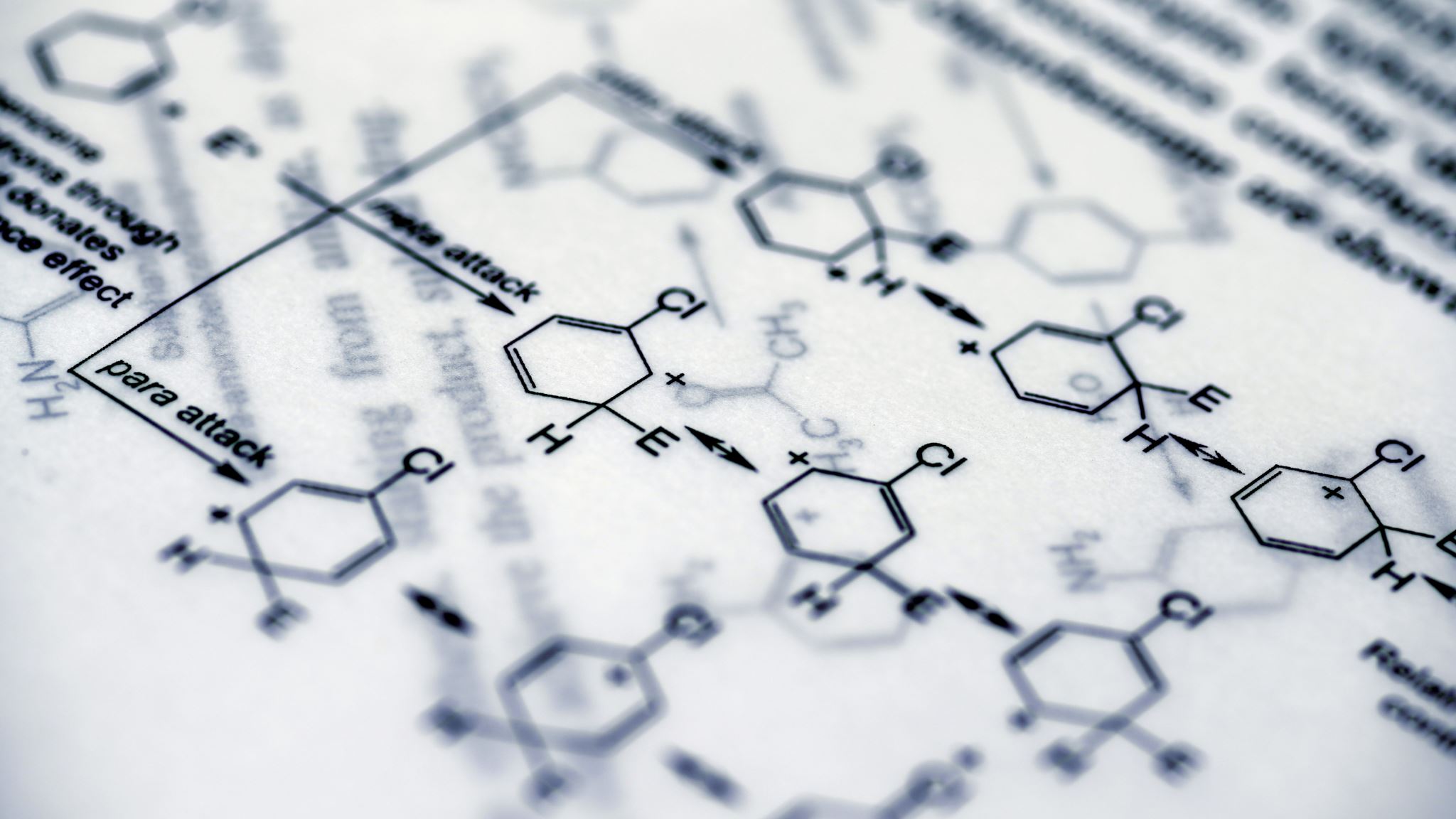 Etheric Framework Guidelines
When constructing general physical theories, defining universal physical invariants—categories unaffected by transformations and interactions—is crucial. These invariants should be derived from comprehensive analysis of known interactions and phenomena, chosen based on their presence in all aspects of nature. Selection of these invariants must correspond to their ubiquity in all material entities and natural phenomena.
 Categories incompatible with universality cannot be true universal physical invariants. Concepts like the four-dimensional interval or the speed of light, declared as such in Einstein's theory of relativity, are inappropriate examples. Extending electromagnetic ideas to gravity in the General Theory of Relativity, claiming it as a "theory of gravitation," is even more misguided, given the dissociation between gravitational and electromagnetic phenomena.
 A comprehensive analysis reveals that matter, space, time, and motion are pervasive categories, serving as universal physical invariants. These fundamental concepts exhibit qualities of omnipresence, primordiality, preservation under transformations, infinite divisibility, and linearity. This entails characteristics like Euclidean space [mean space doesn’t curve in on itself], uniform unidirectional time, eternal and indestructible matter, and the perpetuity of the Universe—stationary, dynamic, and filled with a medium that interconnects mechanical processes involving the movement of matter in space.
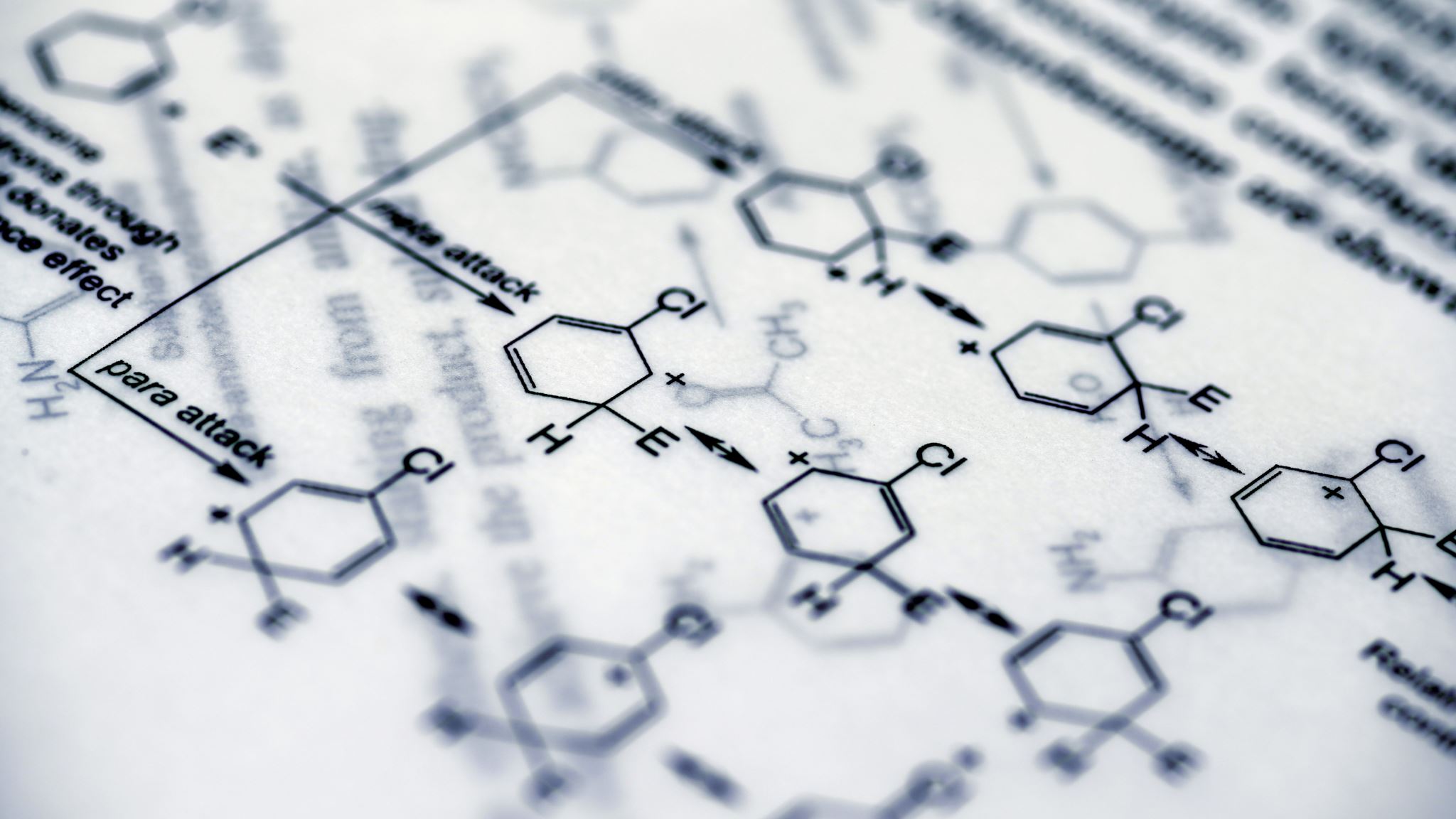 Etheric Framework Guidelines
The properties of universal physical invariants demonstrate that there are no favored scales for motion, matter, space, and time across both macro and micro levels of matter organization. This leads to the conclusion that the same physical laws apply consistently, erasing the distinction between microcosm and macrocosm, and allowing for the use of macrocosmic analogies in analyzing and modeling material structures. 
 The historical progression of natural science has been centered on delving into the intricate hierarchical arrangement of matter. The subsequent developmental stage introduced the concept of new, smaller material entities with simpler forms and interactions.
 Matter's structural organization extends infinitely through hierarchical levels, both deepening and ascending. While the total hierarchical levels and matter, space, time, and motion are infinite, individual processes are confined to finite amounts of these properties. This limitation also affects the propagation of fields and interactions in space and time.
 The principles of etherdynamics methodology align with the tenets of dialectical materialism. Meaning that the science is never settled and not to ignore contradictory results to fit the theories, i.e. Idealism.
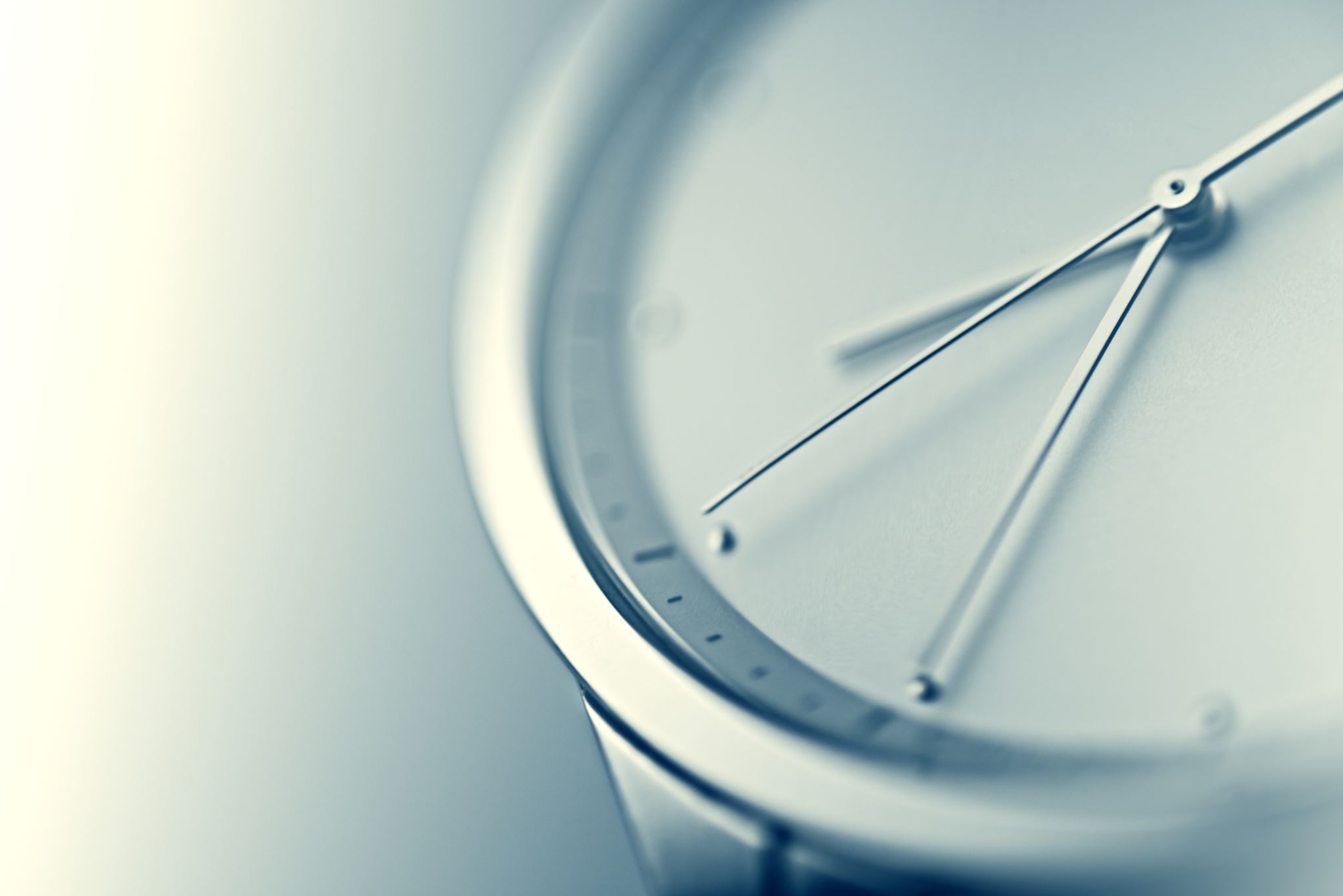 Postulates: Ether – Four Universal Invariants
Matter: No direct measure of the quantity of matter has been found so far. Previously, mass was considered an indirect but strictly proportional measure of the quantity of matter in classical physics, i.e. weight = mass, no relativistic scaling.

Time: Units of time corresponding to physical quantities can be taken as units of measurement. Example: units of time, seconds, hours, minutes, etc, can represent one day. 1 Day = 24h. 24 hours, each individual hour breaks down into  60 minutes, and further breaking the minutes into seconds is 60 seconds per minute. 

Space:  Independent to time, matter, or any conditions of the phenomena occurring within it, i.e. Matter inside of space does not distort space such that it then effects time or the matter itself (orbital trajectories based on curved spacetime, etc).

Motion: An emergent property of matter, time and space is the motion of matter through time and space. An interconnected framework allows the explanation of motion without “action at a distance.” This returns us to the older ideas of motion in the classical sense; mechanical interactions facilitated by pressure mediation.
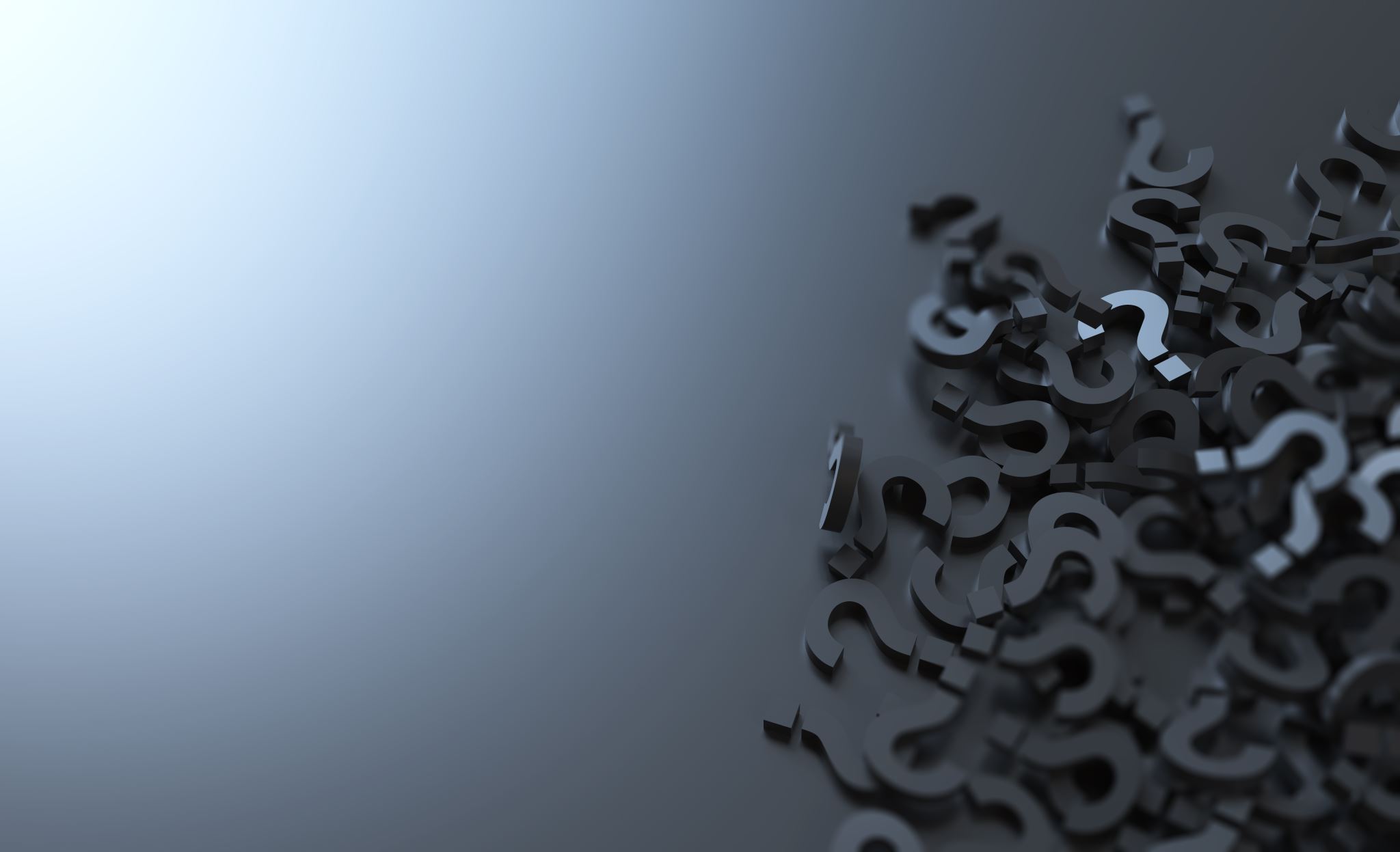 Basic Properties of the Four Universal Invariants
Time, space, matter and motion, has a presence in all structures of matter and phenomena.

Covariance: The four Universal Invariants must be invariant under transformations

Absent of any preferred scale i.e., the math doesn’t break down on the macro vs micro levels. Mathematically, the framework should be able to describe all levels of the organization of matter and any phenomena with no special qualifications.
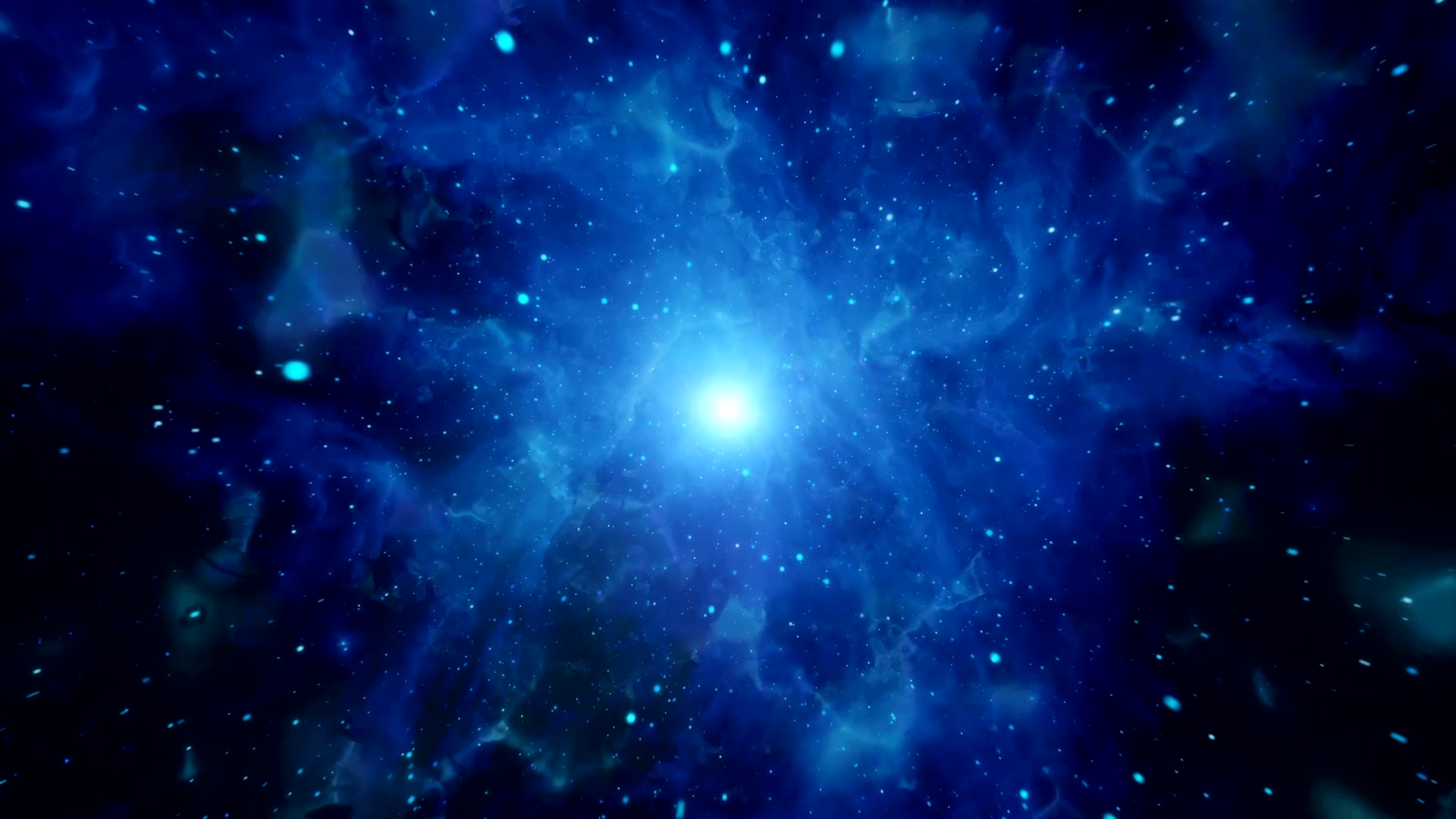 Manifestation of the Ether Framework in Physical Reality
From these properties of invariants, properties of our real world follow with necessity:

1) The indestructibility and uncreatability of matter, space, time and motion; Only transformed, you cannot create or destroy what exists eternally.
2). Euclidean space; No curvature or distortions of the coordinate system used to describe “space”
3) Evenness of the passage of time; No dilation of time
4) Infinite divisibility of matter, space, time and motion; Fractal Scaling
5) The presence of matter and motion in even the smallest volume of space; No such thing as a vacuum or nothing
7) A hierarchical organization of matter, space and processes in time; Cohesive chain of events
8) Sameness in the physical laws at all levels of organization of matter and in all points of space at any interval of time

The following fundamental position follows from the above: Since there is nothing in the world but moving matter, all physical interactions have an internal mechanism and can be reduced to mechanics, i.e. to the movement of masses of matter in space and time.
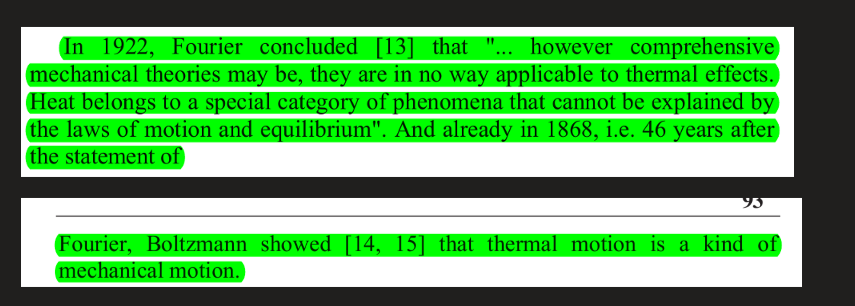 Despite the confident announcement by Fourier that mechanical motion cannot explain thermal effect ~50 years later, Boltzmann showed that heat is a kind of kinetic motion of molecules. The modern physical theory is mistaken in believing that these fundamental interactions can not be reduced to a special kind of motion of matter.
Reducibility of Mechanical Interactions to Motion: